Chapter 4-3
Mirrors, Lenses, and the Eye
Regular Reflection
Regular reflection – smooth surface
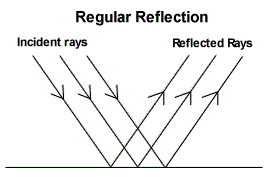 Diffuse Reflection
Diffuse reflection – rough surface
Mirror
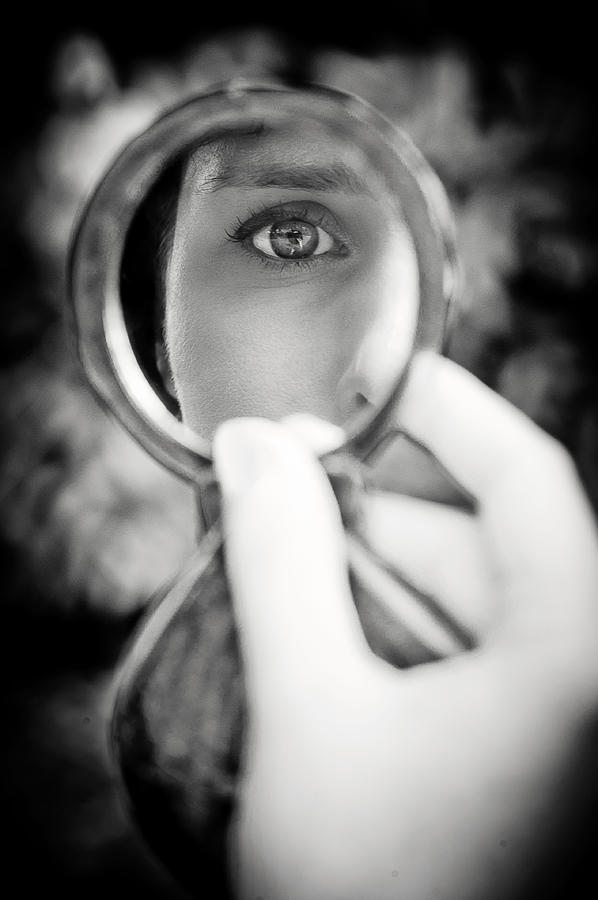 Any reflective surface formed by regular reflection
Plane Mirror
Image reversed

Size of image depends on distance from mirror
Concave Mirrors
Concave mirror – surface curved inward

Distance from mirror to focal point is the focal length
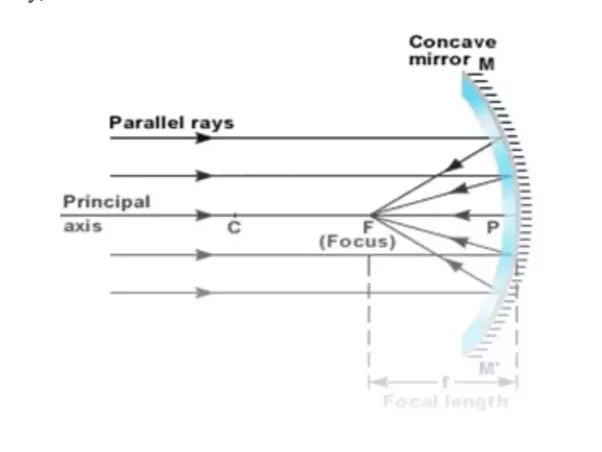 If an object is more than one focal length away = image upside down
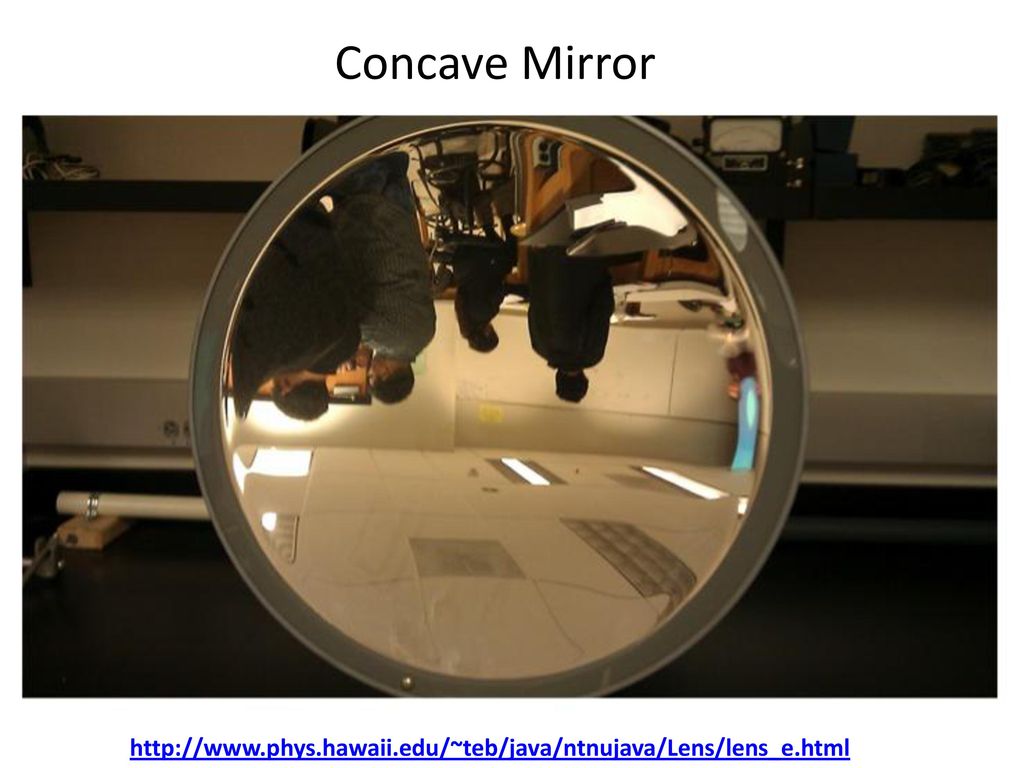 If object is closer than one focal length = right-side up

If object is at focal point = no image
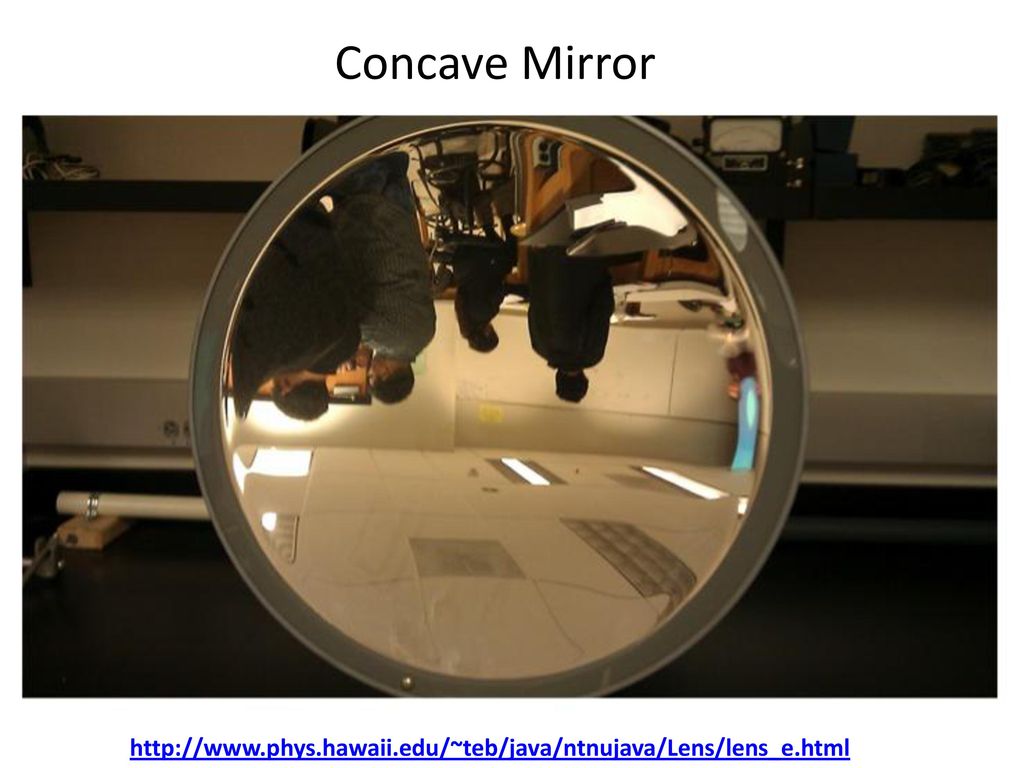 Convex Mirrors
Convex mirror – curved outward

Light rays spread out

Always right-side up

Smaller
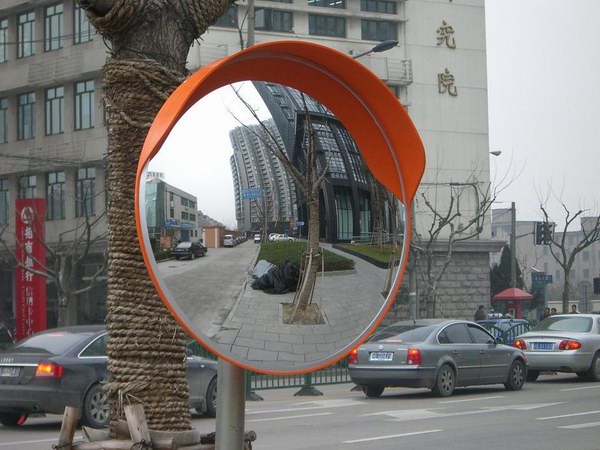 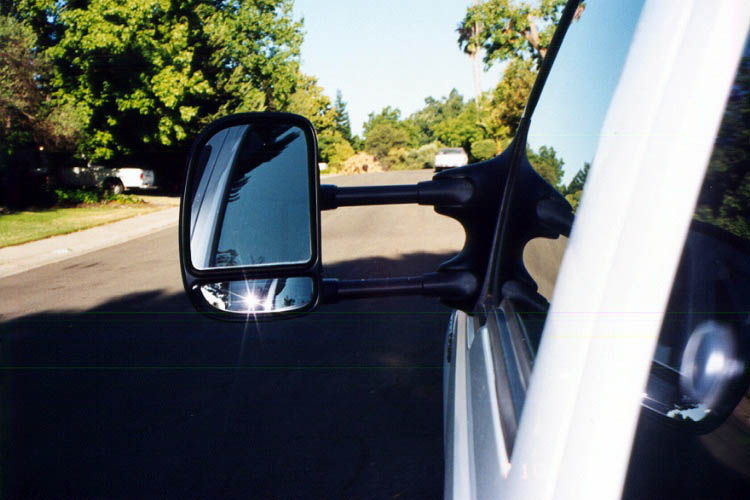 Lens
Transparent

Curved side

Causes light to change direction
Convex Lenses
Convex lens - thicker in the middle than at the edges
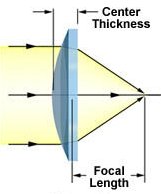 Concave Lenses
Concave lens - thinner in the middle and thicker at the edges
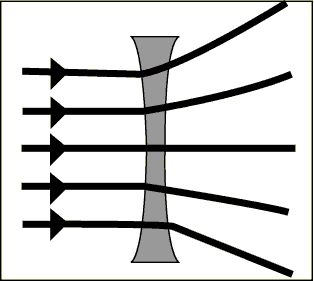 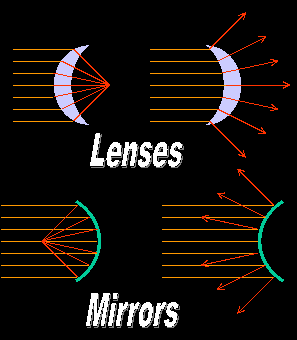 Lenses and Eyesight
Light enters your eye through a transparent covering on your eyeball called the cornea

Convex lens
Lenses and Eyesight
The light then passes through an opening called the pupil

Colored part - Iris

Lens - helps focus light rays formed on your retina
Focusing Near and Far
The lens in your eye is flexible

Muscles attached to it change its shape to focus
Retina
Layer of light sensitive cells in the back of the eye

Sends images back to brain
Rod and Cone Cells
Rod – allows you to see in dim light

Cone – allows you to see color
Needs brighter light
3 types that see different colors
Color Blindness
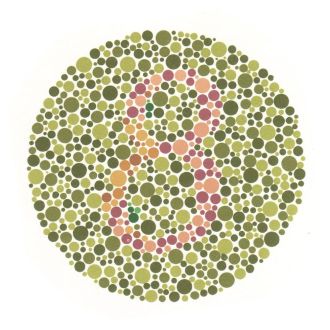 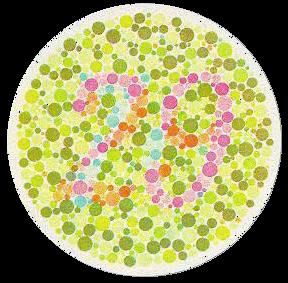 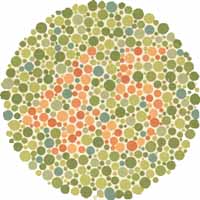 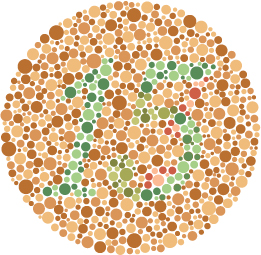 ROYGBIV
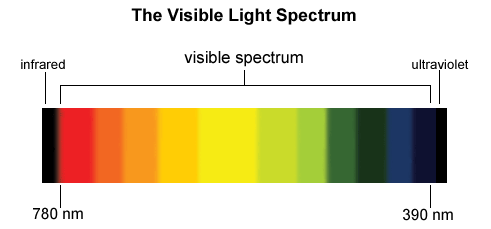 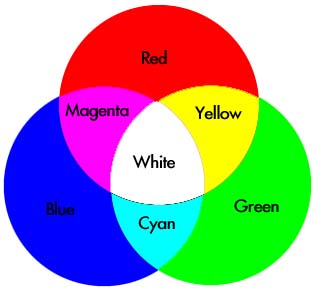